Validation of TEMPO using Pandora Data Products
O3, SO2, HCHO, BrO, NO2, H2O Total Column & Profiles

Jay Herman, Elena Spinei, Nader Abuhassan, Alexander Cede
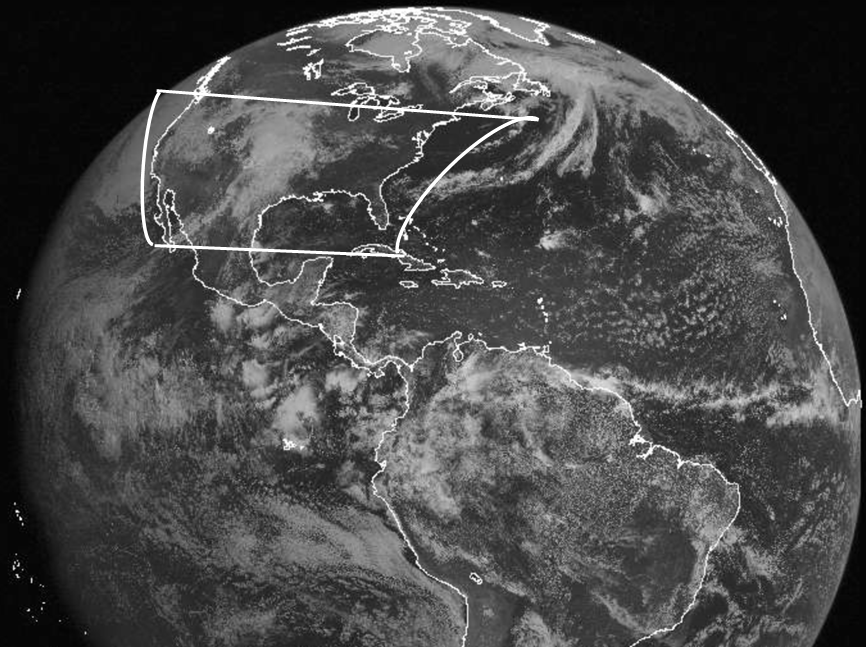 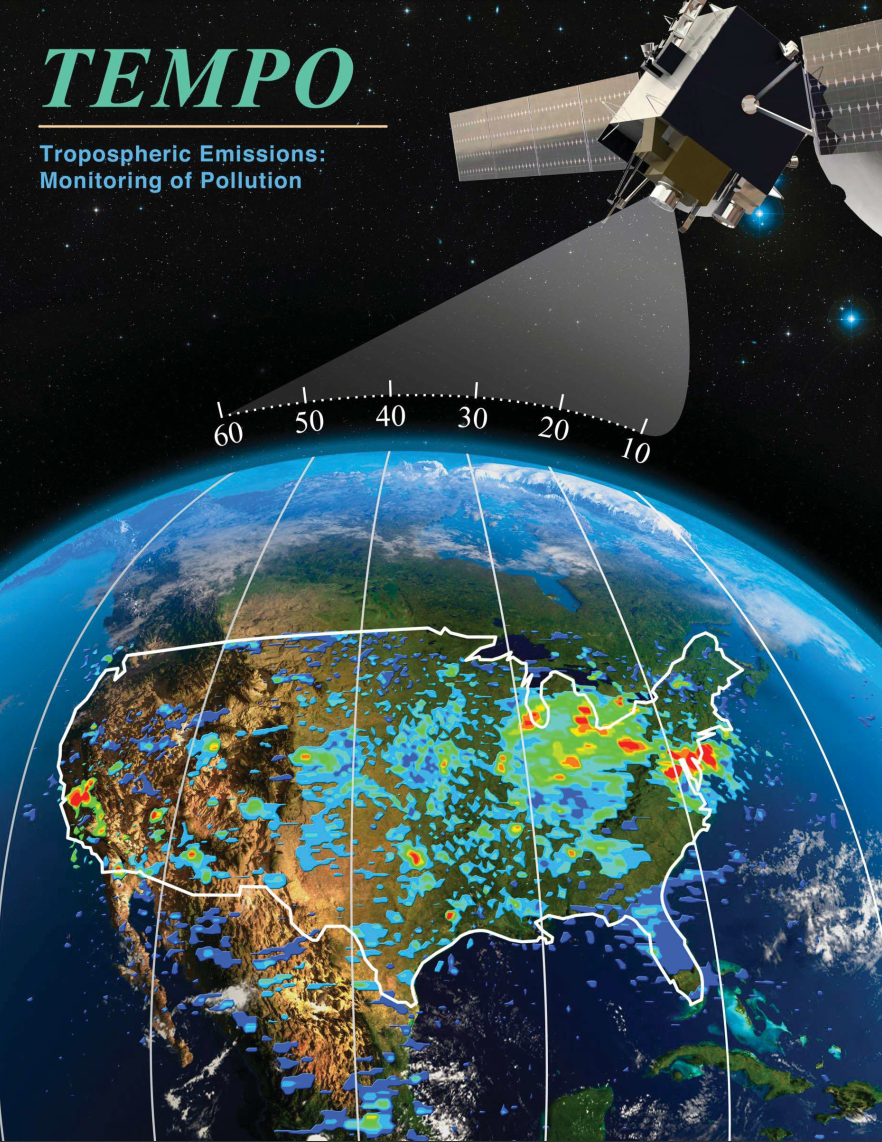 TEMPO Proposal Cover

Geostationary Satellite
Focused on the US
Coastal waters
Part of Canada
Part of Mexico

Goal
Hourly Change in Atmospheric
Composition, Clouds, Aerosols,
Surface Properties, and Coastal 
Oceans
Earth and Clouds
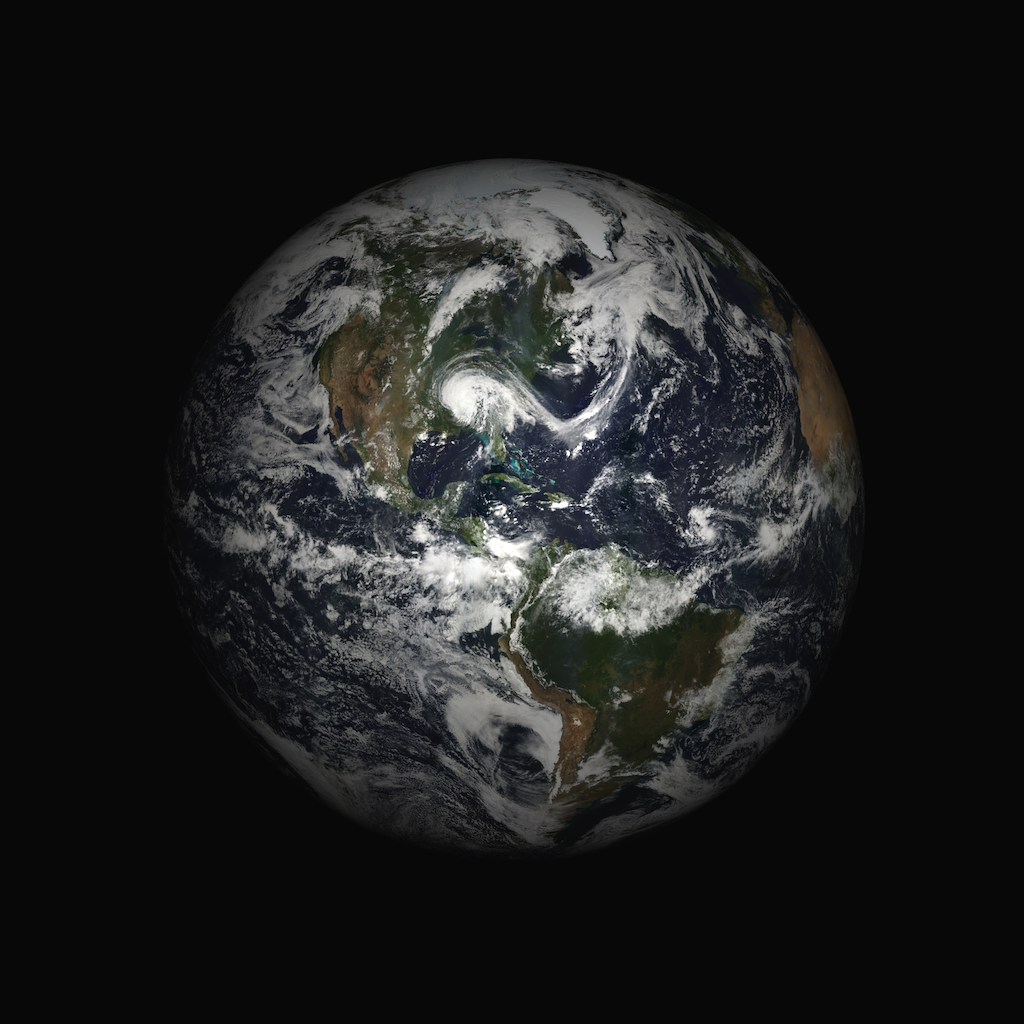 TEMPO
Multiple images per day

O3, NO2, SO2, HCHO, H2O 
Clouds and Aerosols


Resolution 5 x 8 km2
290 – 690 mn Res 0.6 nm
3x Oversampled
3
Ground Validation:
Two Pandoras in Direct Sun & Sky-Scan Modes
O3
SO2
HCHO 
BrO
 NO2
 H2O
Total Column every 80 seconds
Profiles every 20 minutes
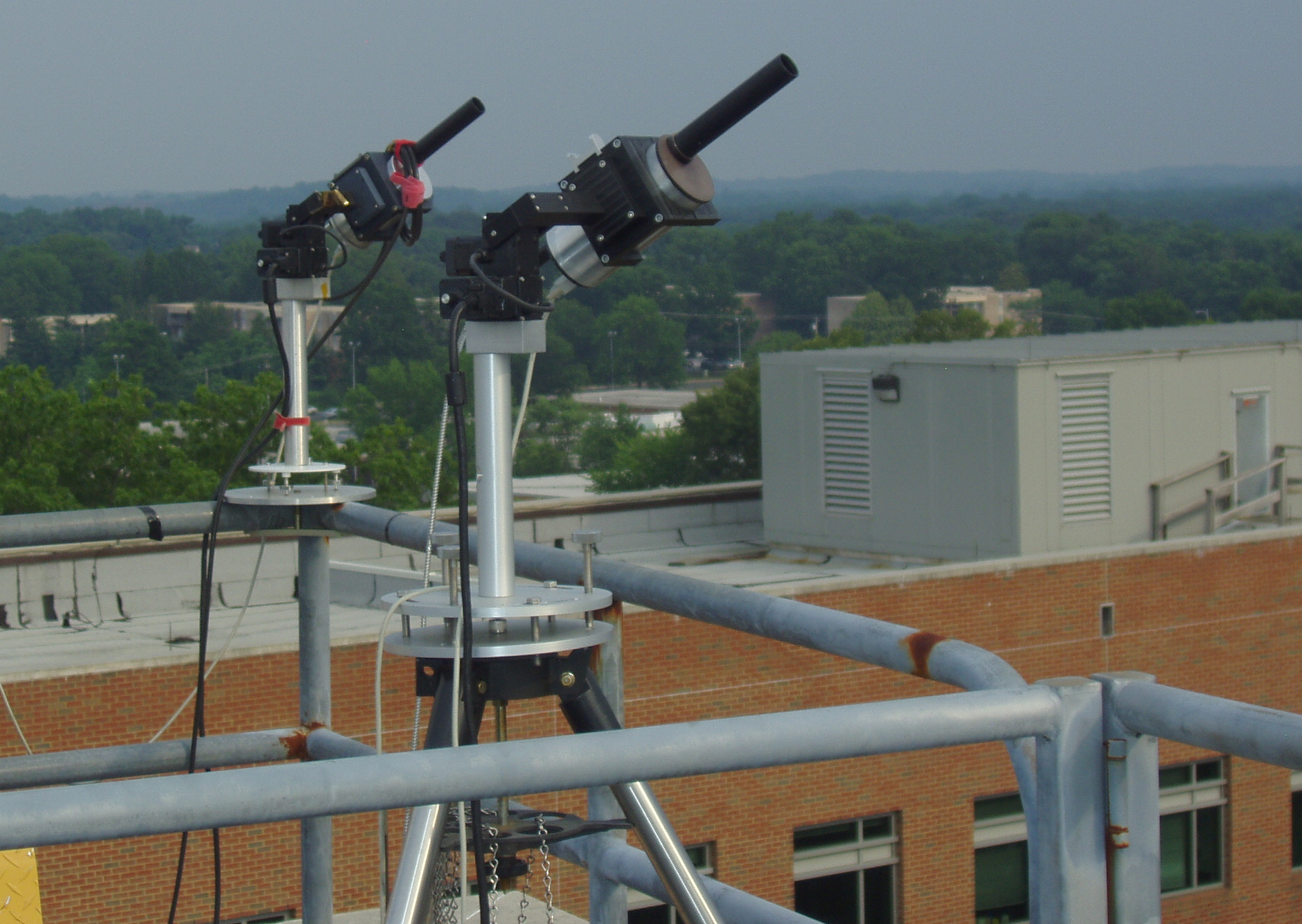 Pandora For TEMPO 
2015  New Optics
  New Sun Tracker
2016 New Electronics
2016 Extended Range
2016 0.08 nm resolution
2016 Echelle Grating   Spectrometer for HCHO and BrO
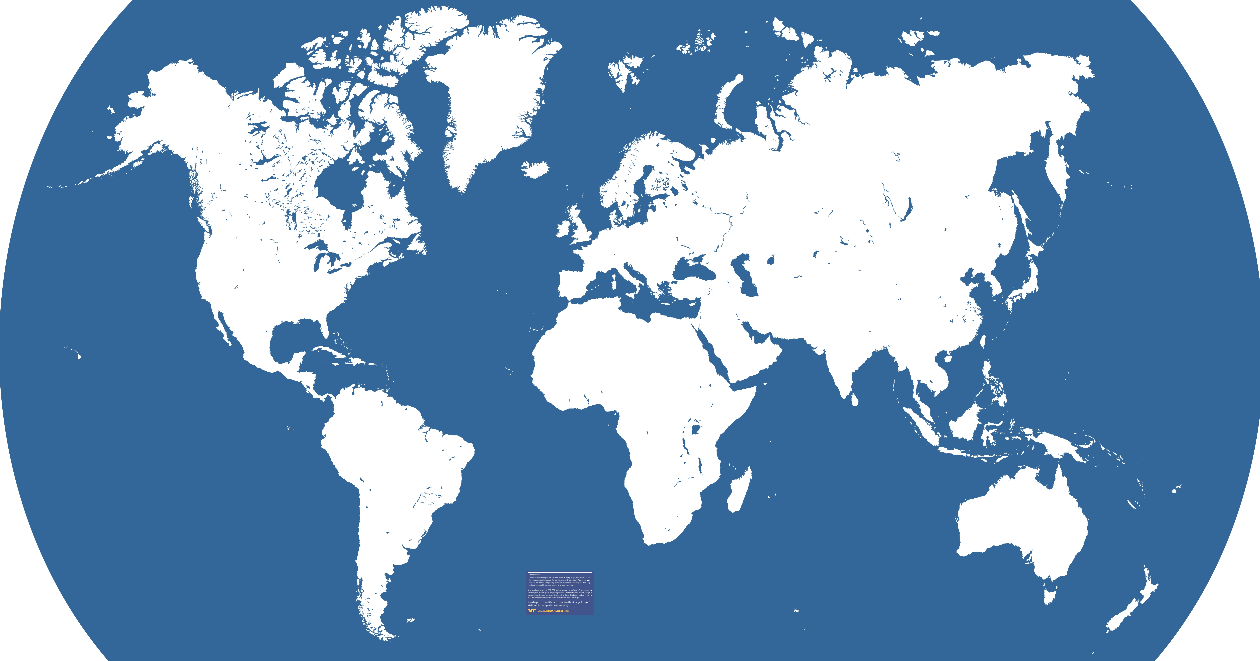 2
2
10
6
2
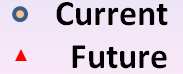 New Pandoras:  Wallops Island VA
CCNY (NYC).                 Chesapeake Bay
Saint Louis MO            Richmond VA
Boulder CO.                  Huntsville AL
Wallops VA                   Table Mtn, CA
Locations of 29 operating Pandoras 
1Colorado       2 Canada    1 Tenerife  1 New Mexico
10 GSFC           2 Boston     1 Houston 1 Taiwan
2 Langley         2 Finland    6 S. Korea
Pandoras in Sky-Scan Mode
NO2
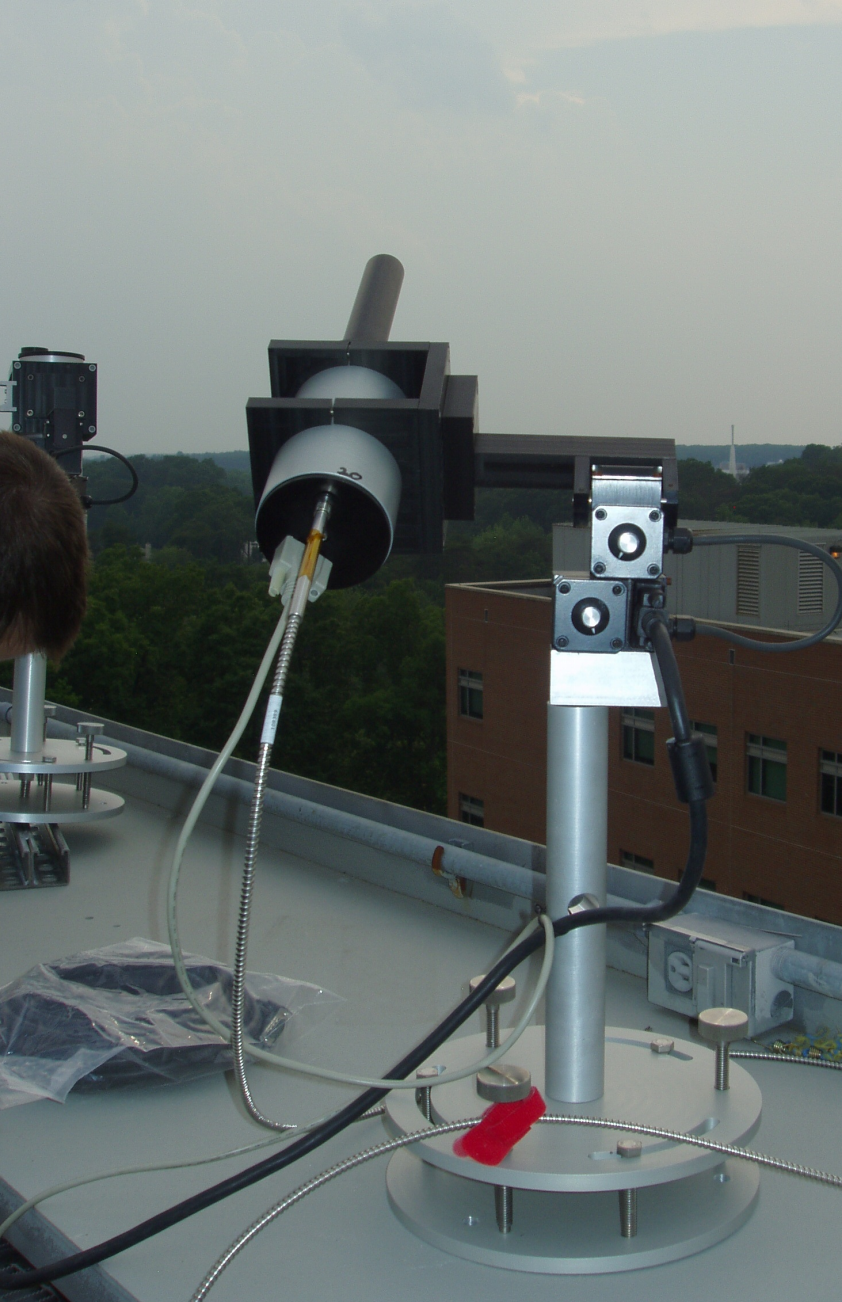 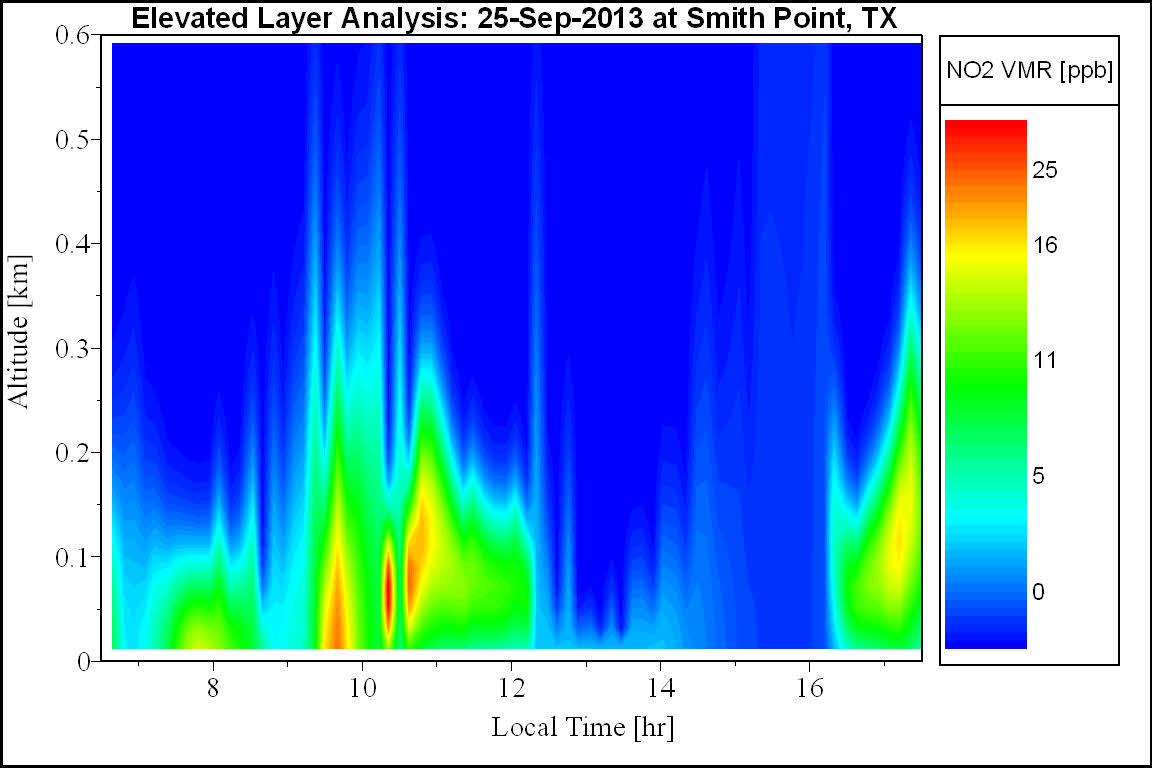 Polluted Wind
Blowing from the Land
Clean Air
Blowing from the Gulf of Mexico
Vertical resolution better than 25-50 meters for NO2 profiles depending on aerosol conditions
Profiles of NO2 Compared with Aircraft Measurements Discover-AQ
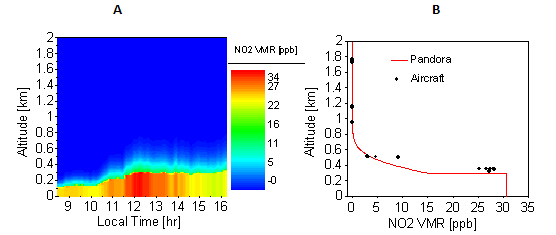 Variation of Boundary Layer
NO2 Profile
Comparison of Pandora retrieval to aircraft (P3B) measured NO2 profile (Fresno California).
NO2 profiles derived from Pandora direct-sun and MAXDOAS observations over Fresno, California on 18-Jan-2013
7
Pandora Measurements of Ozone Profiles Compared with O3 Balloon Sondes
Smith Point, Texas on Sept 18 and 26, 2013
Notice the profile agreement in the Troposphere
Pandora O3 Profile
Balloon Sonde O3 Profile
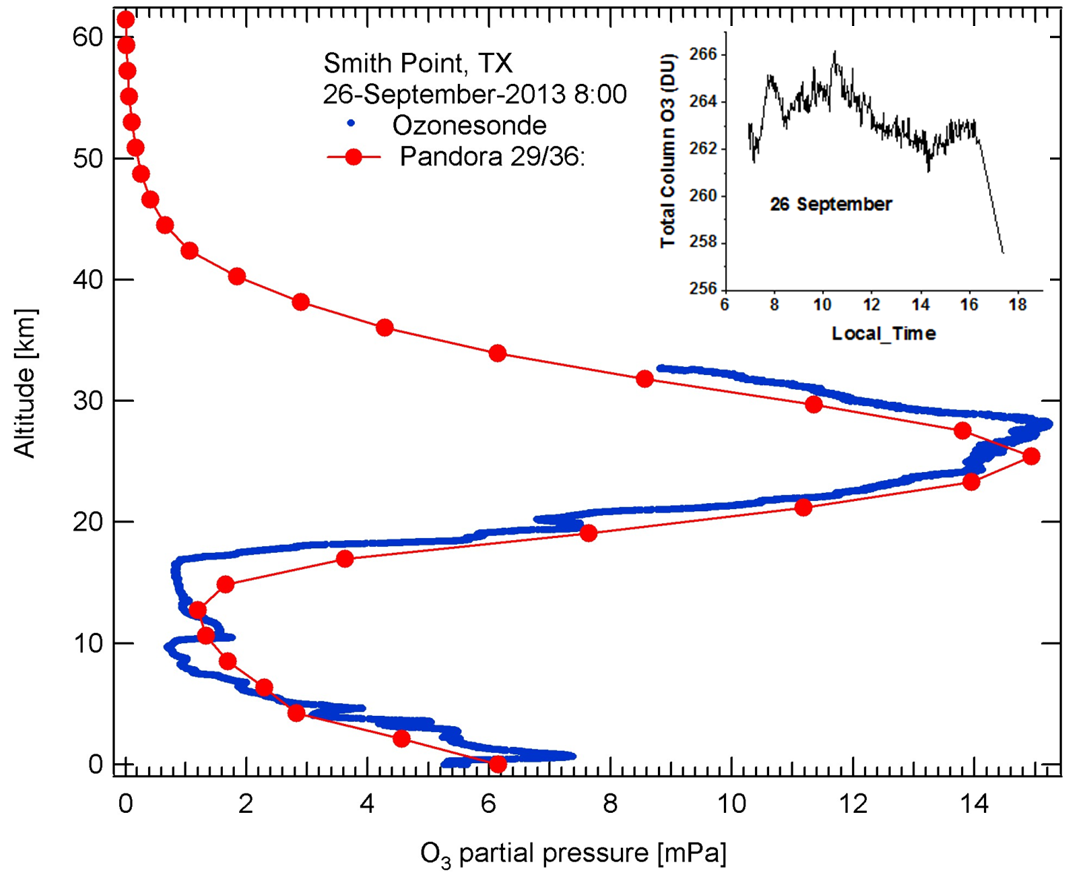 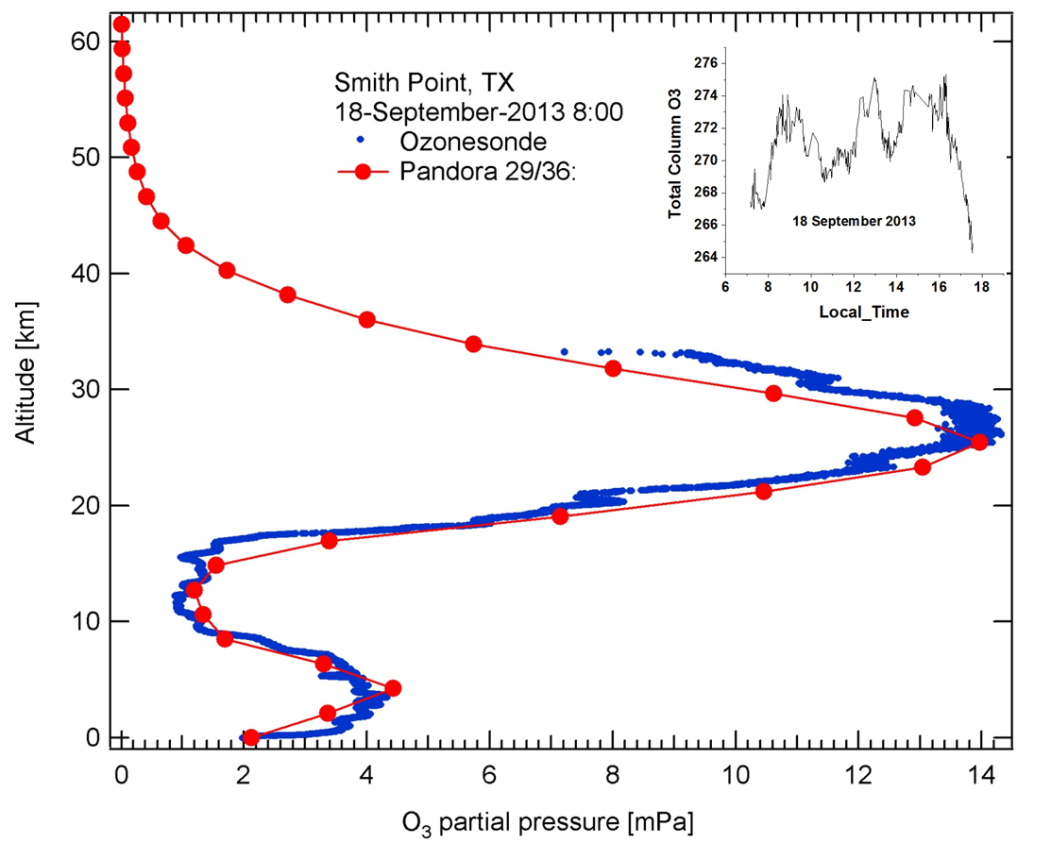 Pandora Near Surface O3 Volume Mixing Ratios at Moody Tower
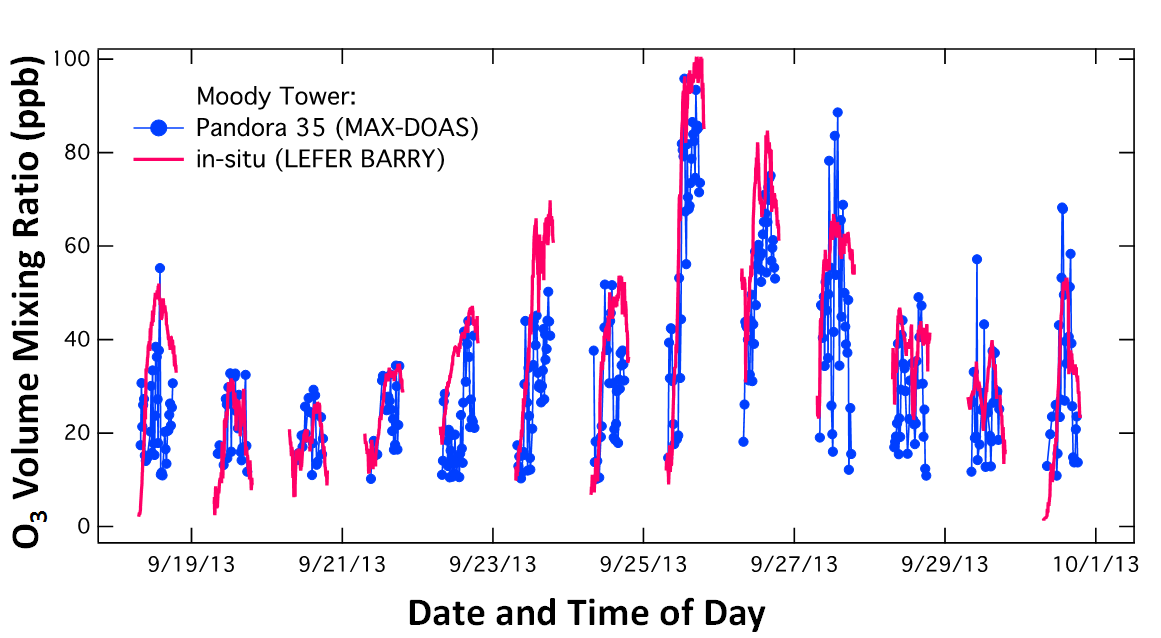 Pandora O3 Compared with a Standard Dobson
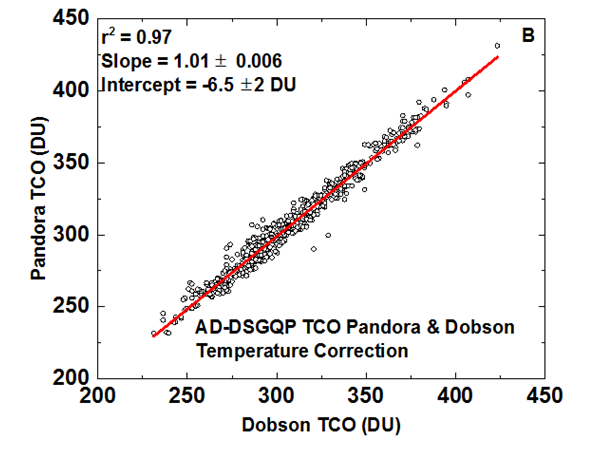 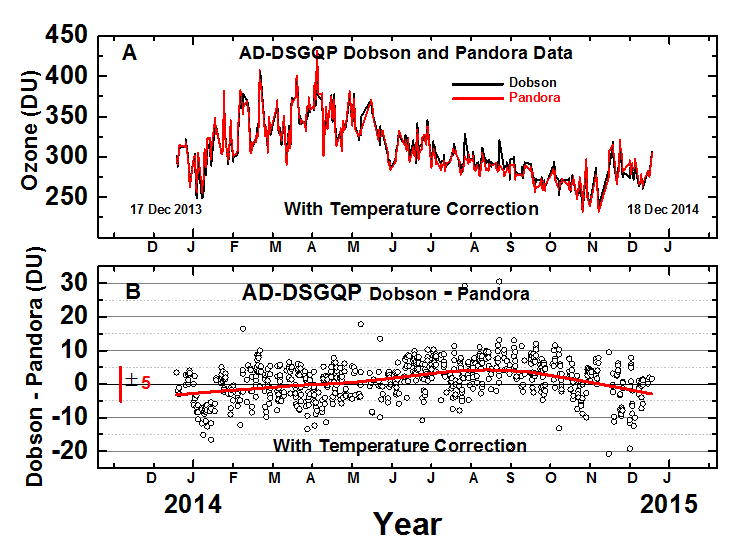 Pandora O3 Compared with OMI
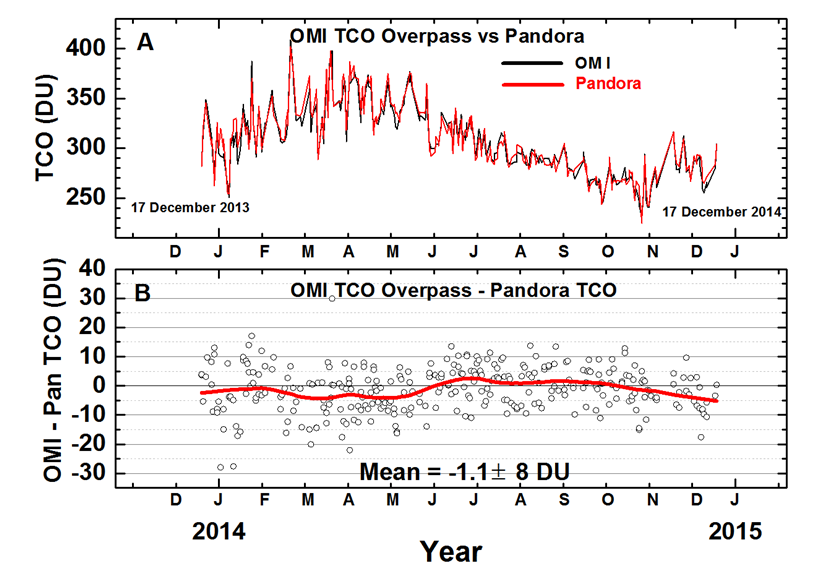 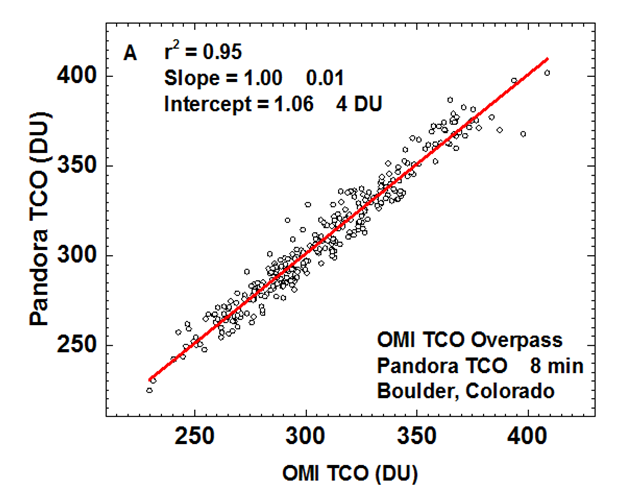 Why Should We Use Pandora for TEMPO Validation

Model Runs and Surface Measurements do not match Pandora Total Column Measurements (J. Crawford)
CMAQ Model Predictions                                   Sources and Sinks
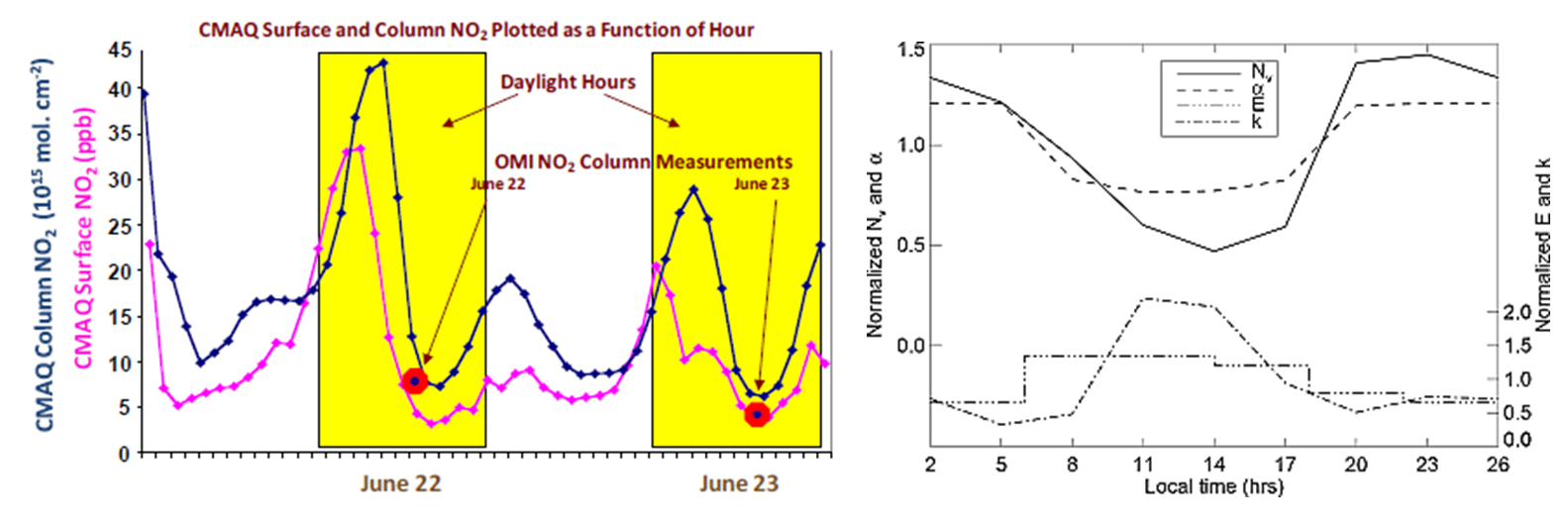 NO2/NOX
Loss
Emissions
MODEL RUNS: (left panel, from Fishman et al., 2008) Diurnal variability in column and surface NO2 from CMAQ simulations over Houston. (right panel, from Boersma et al., 2008) GEOS-Chem simulations of tropospheric NO2 column (Nv) over a typical region dominated by fossil fuel use.  Also shown are the model diurnal partitioning of NO2/NOx (α), emissions E, and chemical loss (k).
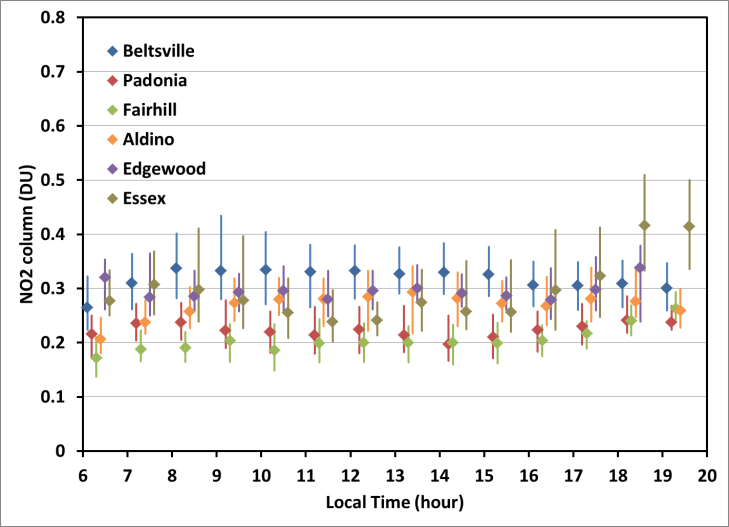 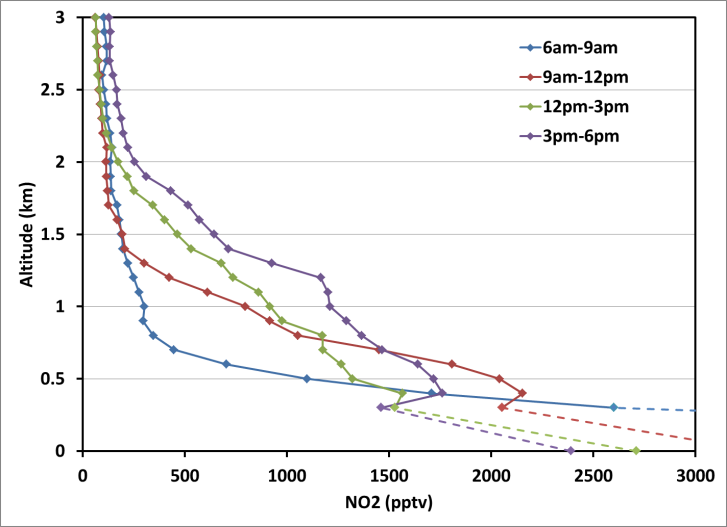 Why Should We Use Pandora for TEMPO Validation
Average NO2 in situ profiles for 
different times of day
Diurnal variability in Column NO2
DISCOVER-AQ observations over the Baltimore-Washington area in July 2011             L. Diurnal variability in total column NO2 observed by Pandora spectrometers. 
R. Average NO2 in situ profiles for different times of day.  
Dashed lines connect measurements for the lowest flight altitude to average surface values.
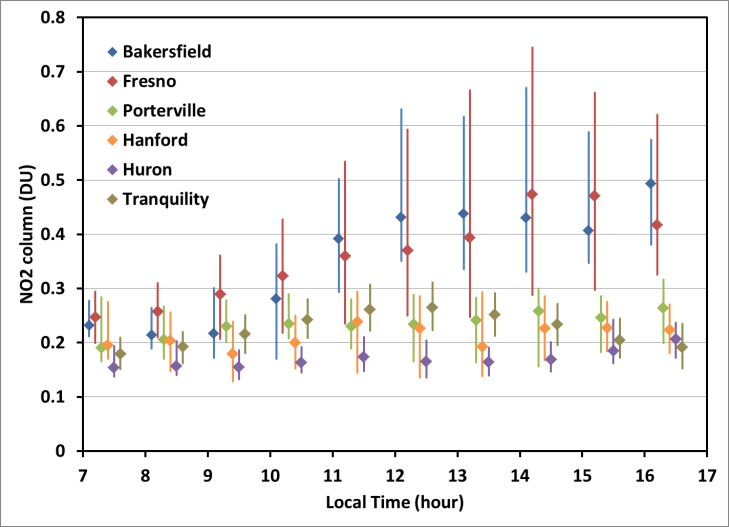 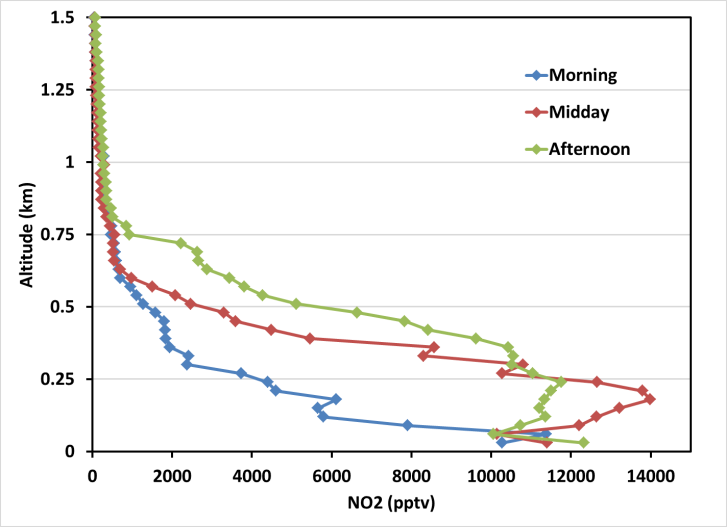 DISCOVER-AQ observations over California’s San Joaquin Valley in January-February 2011 (left) Diurnal variability in total column NO2 observed by Pandora spectrometers. (right) Average NO2 in situ profiles for different times of day over Bakersfield and Fresno.  (bottom) Average NO2 in situ profiles for different times of day over the other four remote sites.
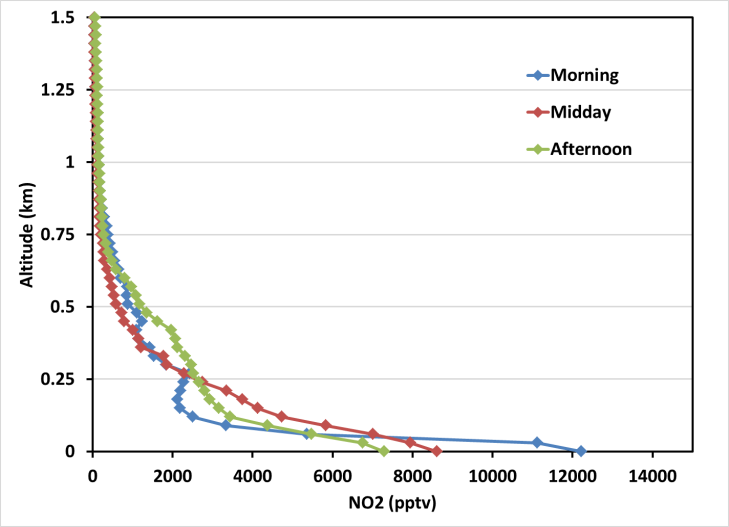 Why Should We Use Pandora for TEMPO Validation
Pandora
Diurnal variability in Column NO2
Aircraft
Average NO2 in situ profiles
Bakersfield and Fresno.
Porterville
Hanford 
Huron
Tranquility
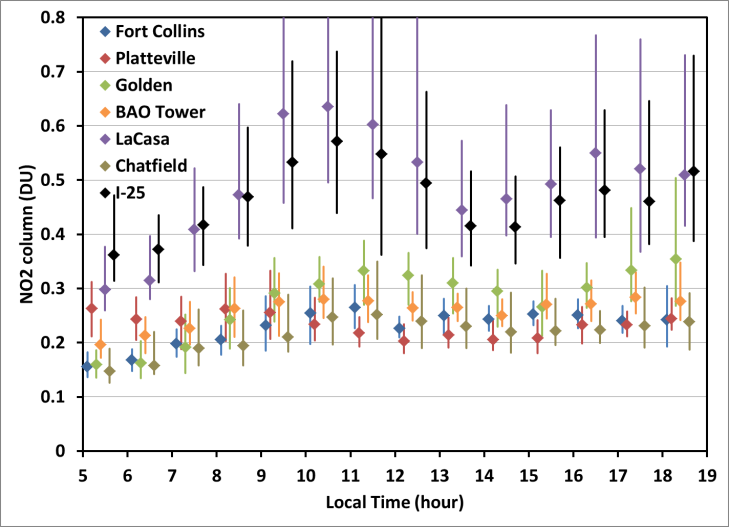 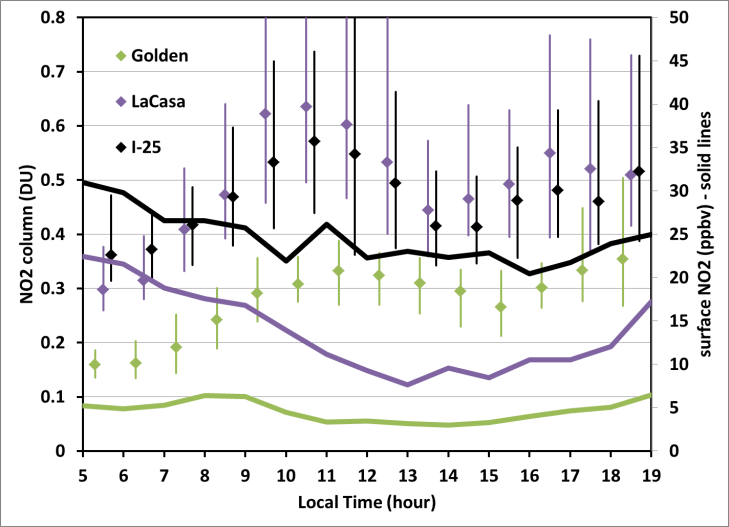 Why Should We Use Pandora for TEMPO Validation
Aircraft and Surface
Average NO2 in situ profiles
Pandora
Diurnal variability in Column NO2
La Casa
I-25
Pandora
Platteville, Golden, BAO, Chatfield
Surface
DISCOVER-AQ observations over Colorado in August-September 2014                                (L) Diurnal variability in total column NO2 observed by Pandora spectrometers. 
(R) Comparison of diurnal variability in total column and surface NO2 for the three sites with the highest NO2 abundances.
Examples of NO2 Column Variation
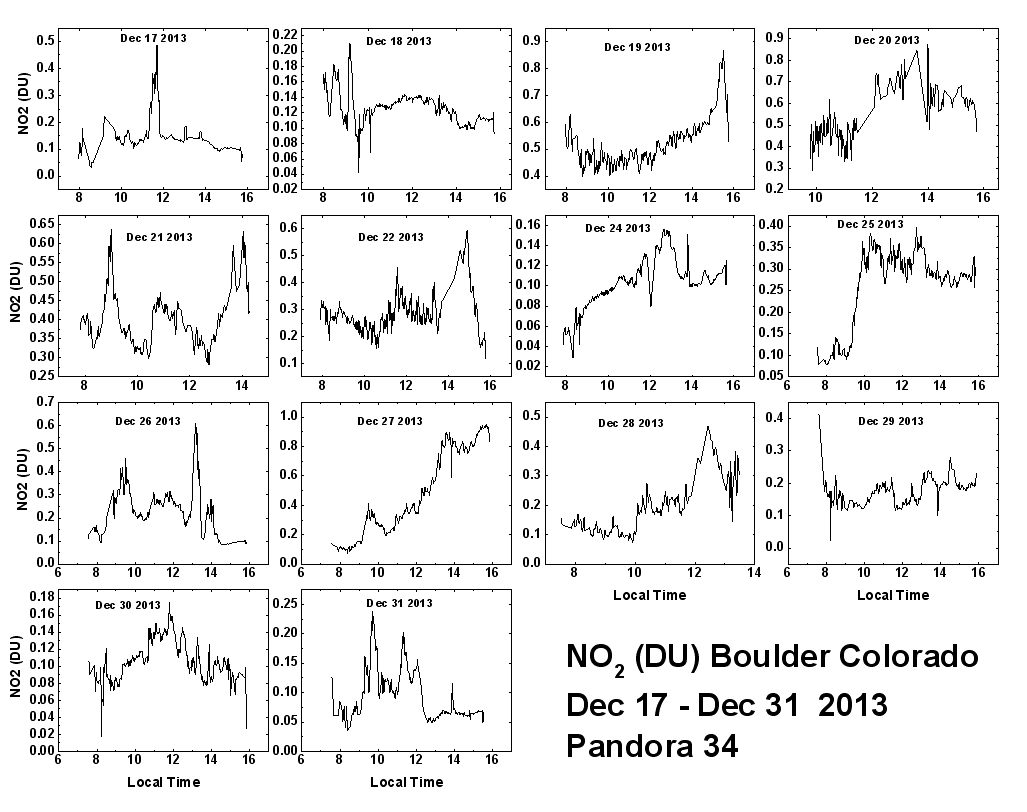 Examples of O3 Column Variation
Formaldehyde Surface Values from Pandora
Comparison with Aircraft (D-AQ)
Moody Tower   Houston Texas
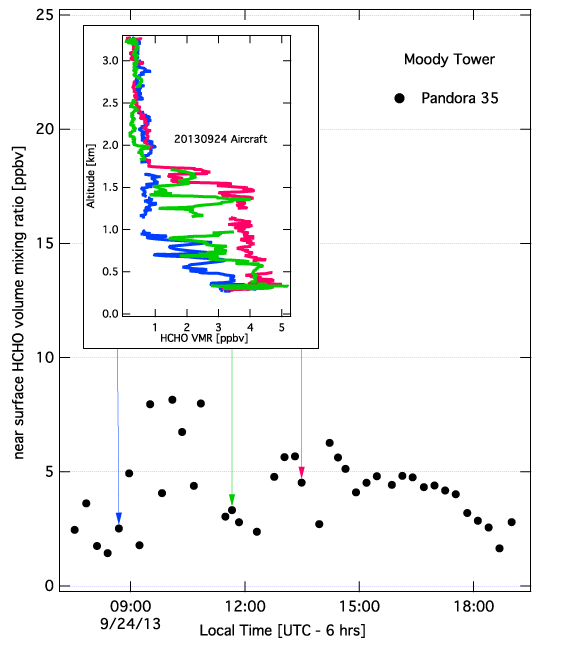 Spectral Window: 325-360 nm
Technique:   MAX-DOAS
11:50
4
08:50
3.5 ppbv
13:30
4.8 ppbv
Aircraft Surface HCHO
Pandora Surface HCHO
Formaldehyde Surface Values from Pandora
Comparison with Aircraft (D-AQ)
Moody Tower   Houston Texas
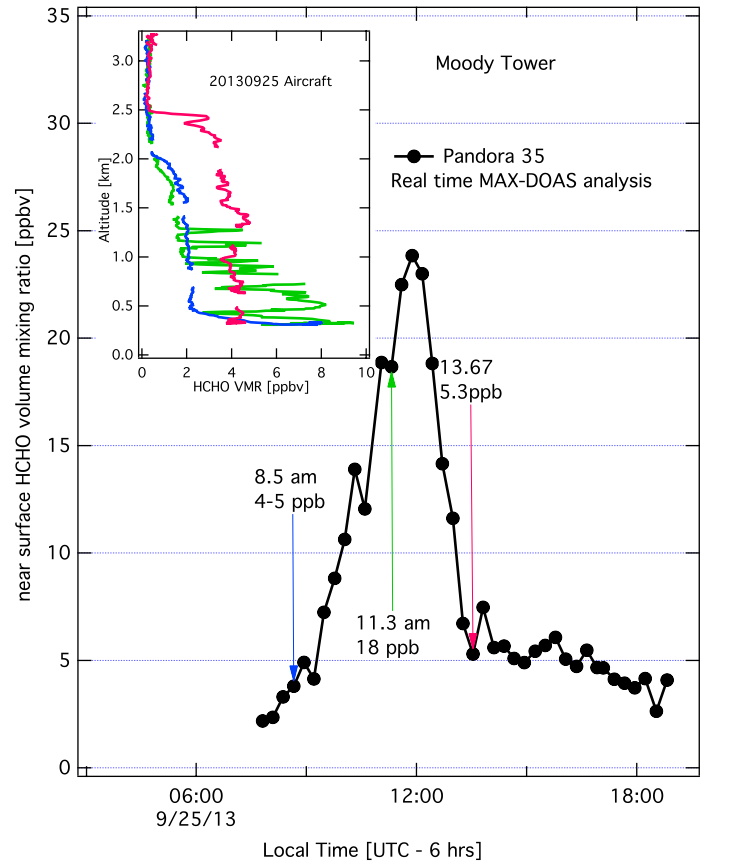 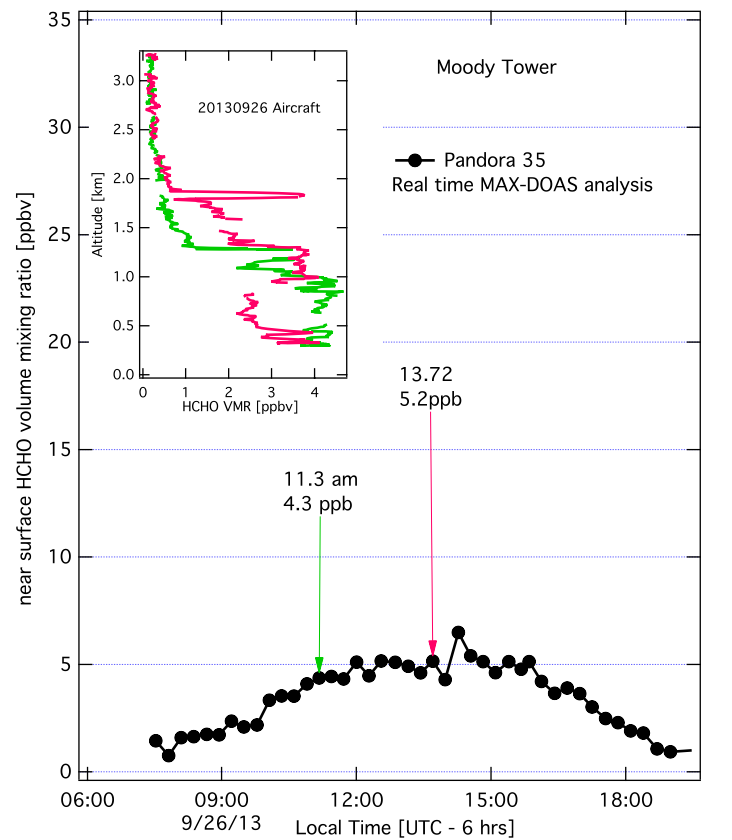 Sept 26, 2013
Sept 25, 2013
Pandora
Pandora
Pandora
Pandora
Very Sharp Gradients
GSFC Echelle Grating Spectrometer (20 pico-meters)
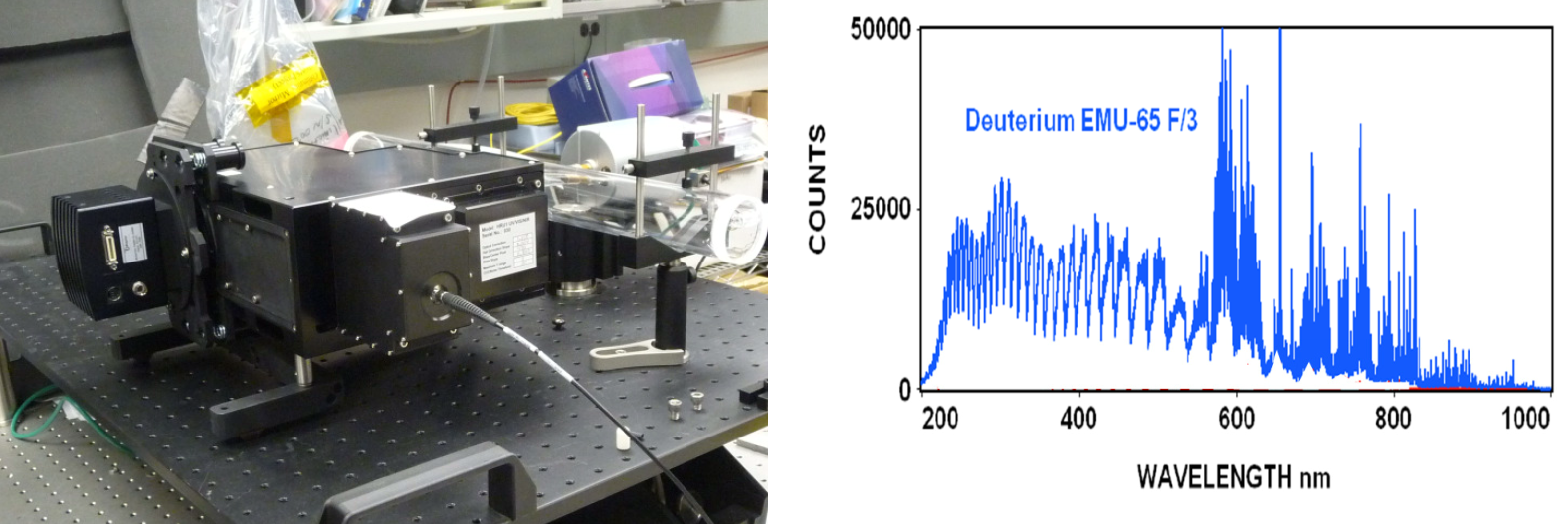 D2
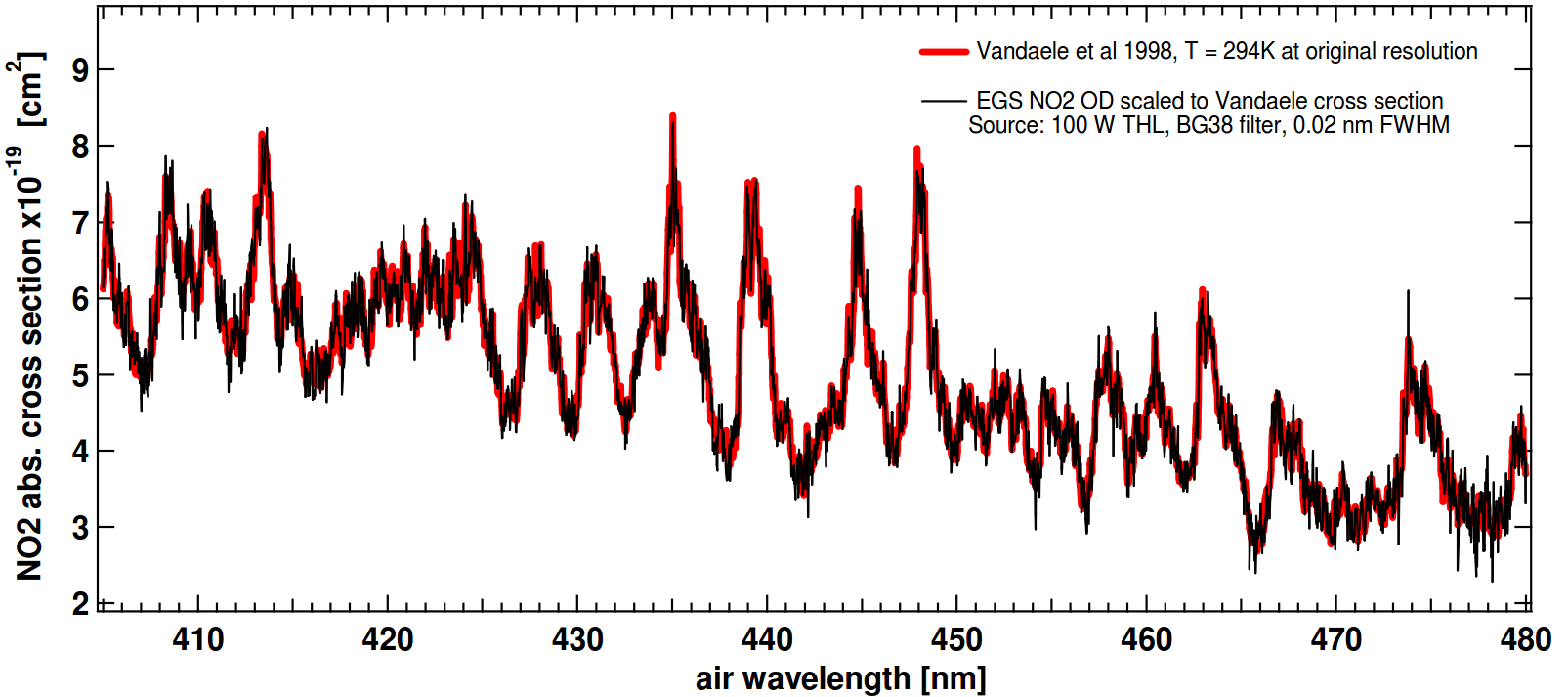 NO2
Basic Reason for Echelle Grating Spectrometer Studies
Find a Window at 0.6 nm that gives a good answer for HCHO
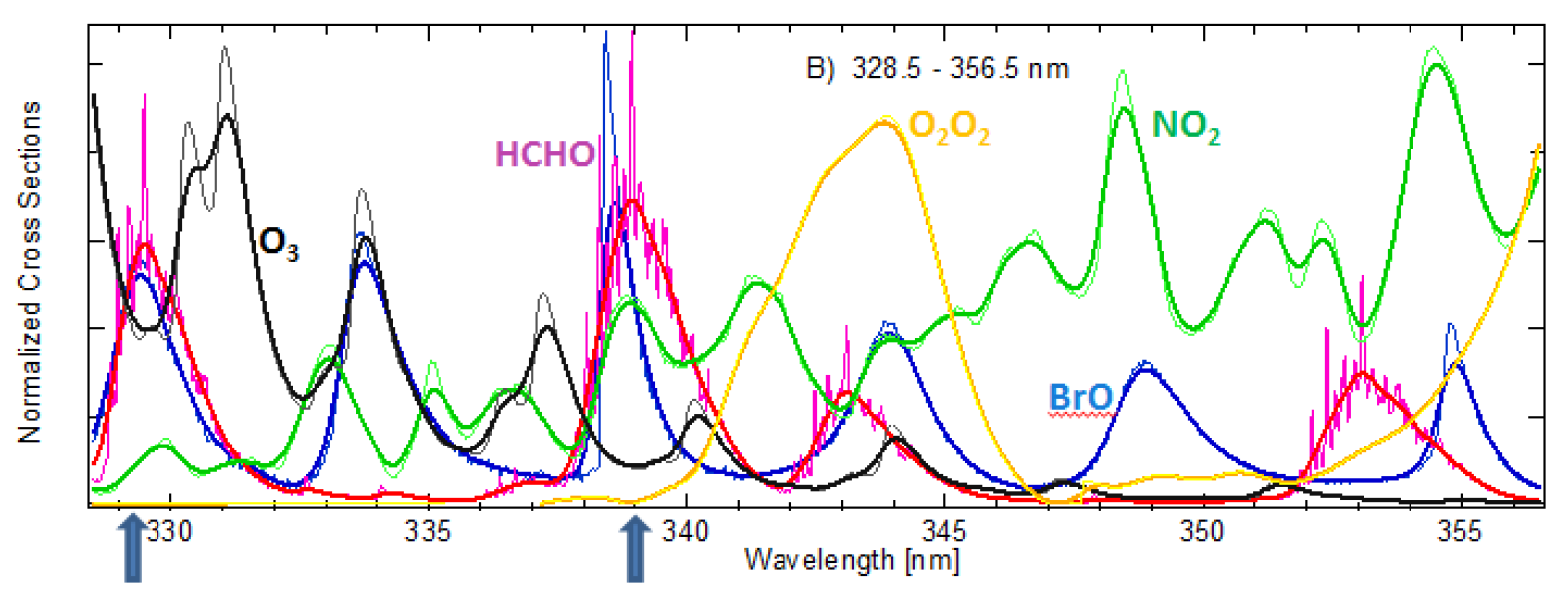 High resolution (0.03 nm per FWHM) and low resolution (0.5 nm per FWHM) normalized absorption cross sections of HCHO [Chance and Orphal, 2011; 300K], O3 [Macilet et al., 1995; 228K], NO2 [Vandaele et al., 1998 220K], BrO [Fleischmann et al., 2004; 223K] and O2O2 [Hermans et al,. 2003] (arbitrary scale): A) from 315 to 370 nm and B) OMI fitting HCHO wavelength region from 328.5 to 356.5 nm. Arrows indicate the major cross correlation regions.
What is PANDORA?      
Pandora is a small spectrometer system, which we have been developing since 2006. We now have over 30 Pandoras. It consists of …
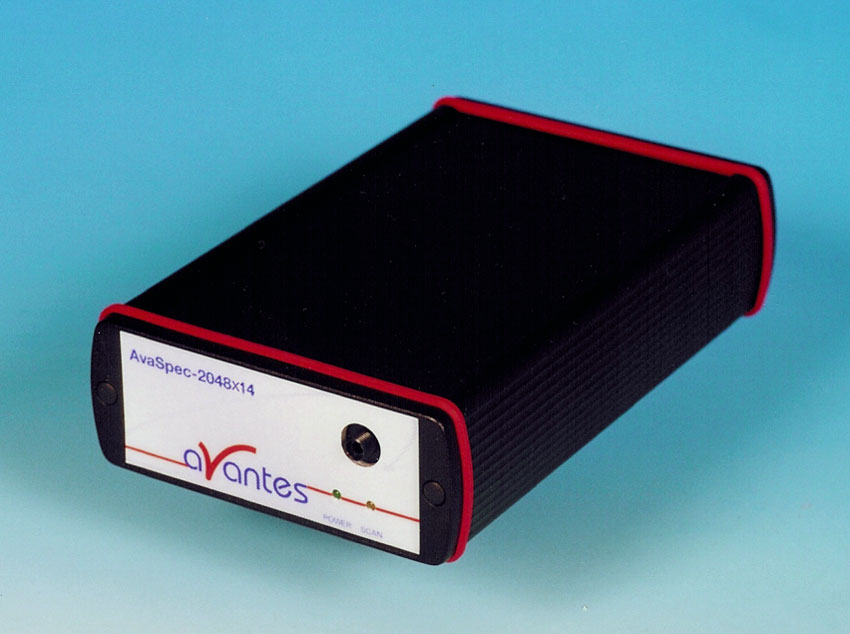 a “miniature”
spectrometer
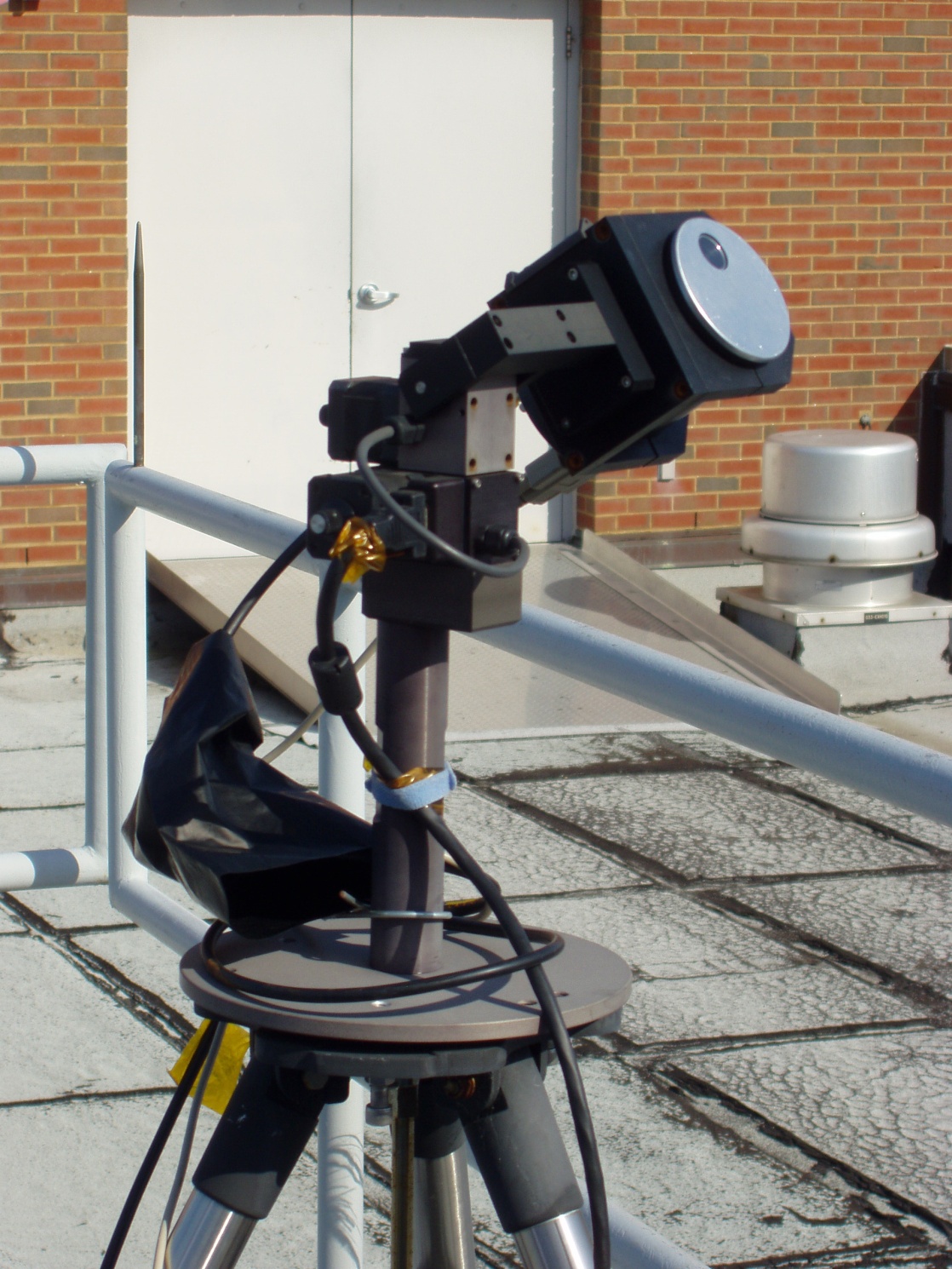 Temperature controlled
and a head sensor on a sun tracker
Measures sun and sky radiance from 280 to 525 nm in 0.5 nm steps with a 1.6o field of view. Products: NO2, H2O, O3, SO2, HCHO, and aerosol properties.  Grey = under development
O3:      3 DU accuracy and 1 DU precision
NO2:    0.1 DU accuracy and 0.01 DU precision
Pandora Setup
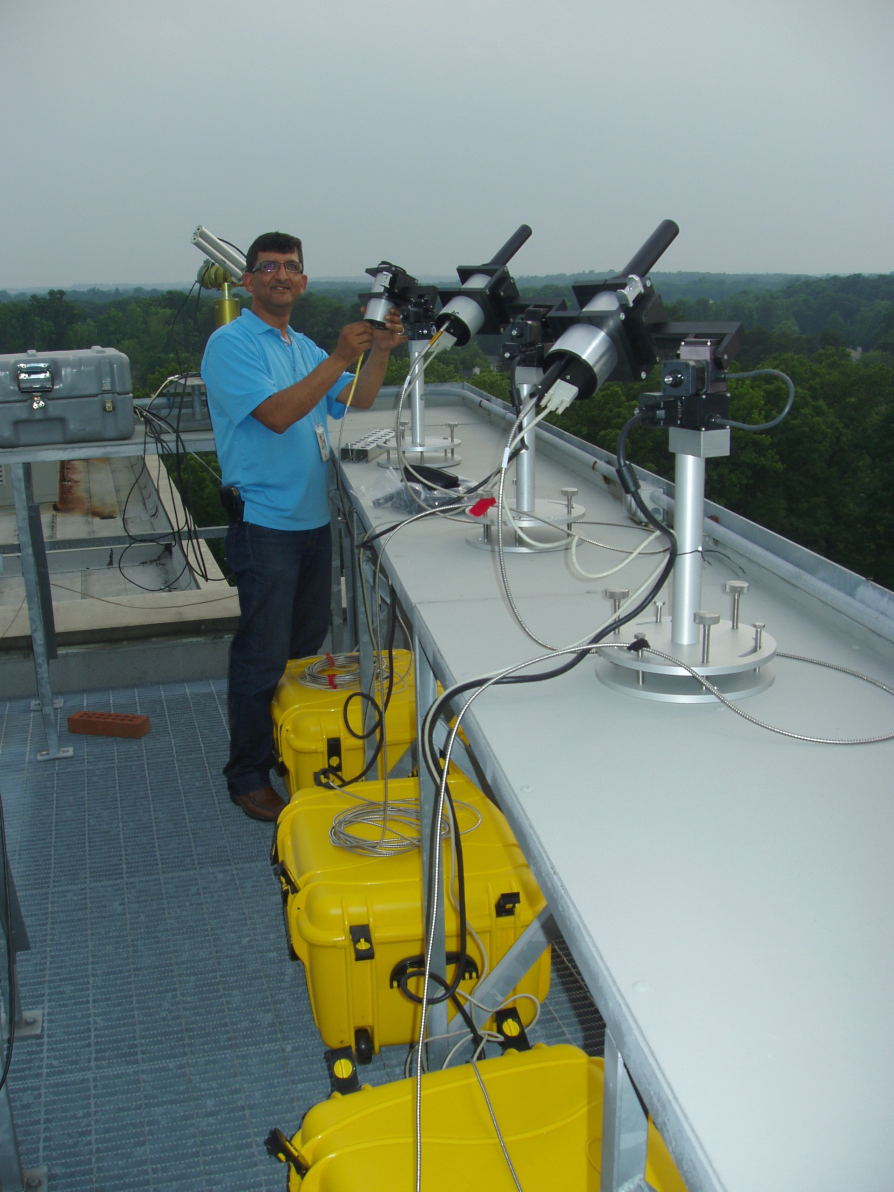 The Pandora optical heads are shown mounted on a shelf. The yellow boxes contain the spectrometer and computer in a temperature controlled environment at 25C to within 1 degree by internal thermoelectric cooling


The optical head can track the sun to obtain total column amounts of trace gases or look at the sky to obtain altitude profiles of O3 and NO2
An Optics Problem Affecting Direct-Sun Measurements
Improved Accuracy for NO2 and Ozone and Will Make
Possible Direct Sun Measurements of 
Formaldehyde
BrO
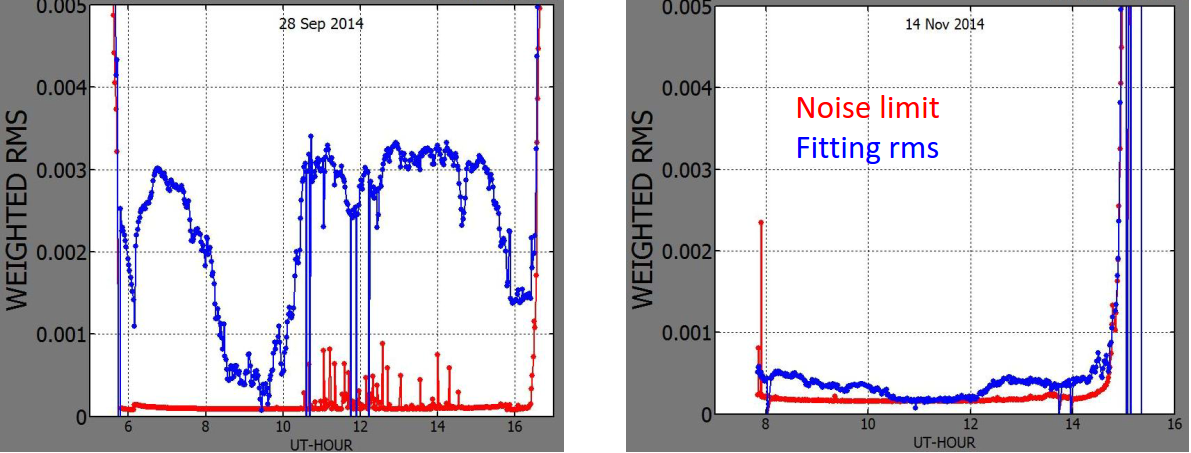 Old Optics                                           New Optics
RMS of Residuals in NO2 Fitting
Known Pandora Bugs
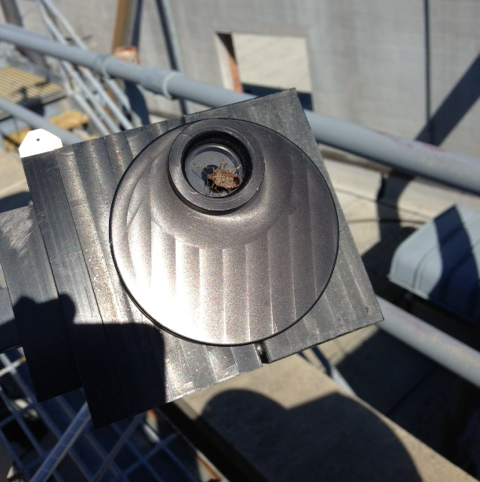 EFFECTS

Reduced Transmission
Reduced SNR
Variable Signal
False Diurnal Change

Main Goal of Pandora
Project

ELIMINATE BUGS
BEFORE TEMPO FLIES